Modelování a simulace
Modelování je proces vytváření modelu systému a simulace je pak získávání nových znalostí o původním systému pomocí experimentování na tomto modelu.
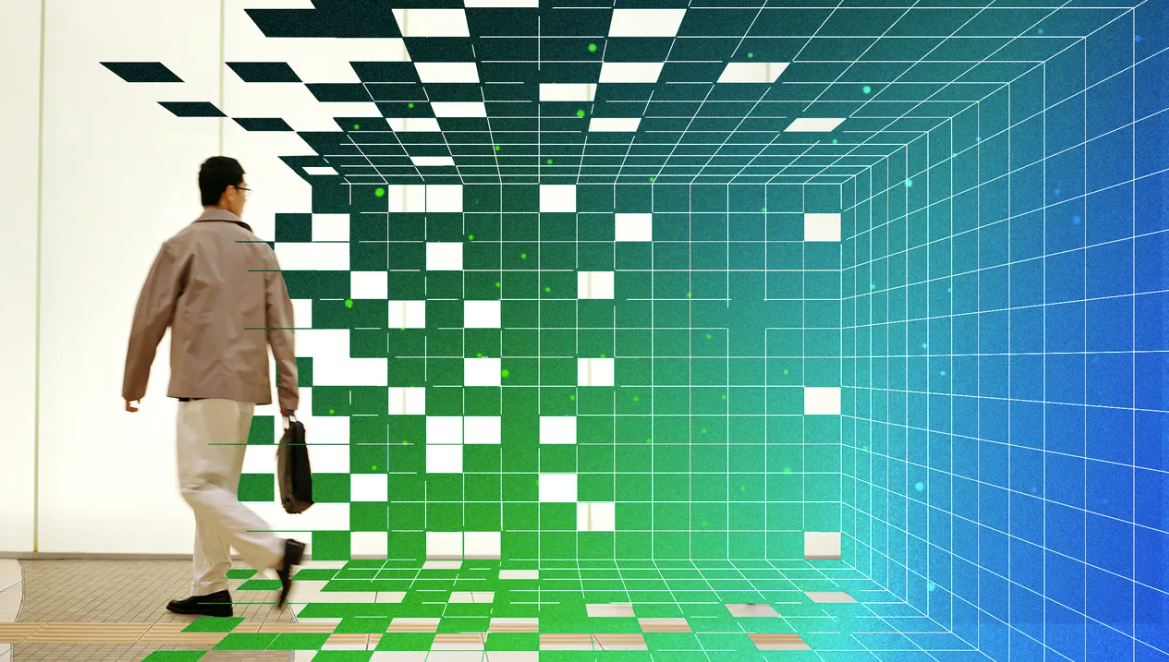 Virtuální a rozšířená realita
Virtuální realita (VR) je technologie umožňující uživateli ocitnout se v simulovaném prostředí, ideálně doprovázené jeho interakcí s ním. Technologie virtuální reality vytvářejí iluzi skutečného světa (např. při výcviku boje, pilotování, lékařství), nebo fiktivního světa počítačových her.
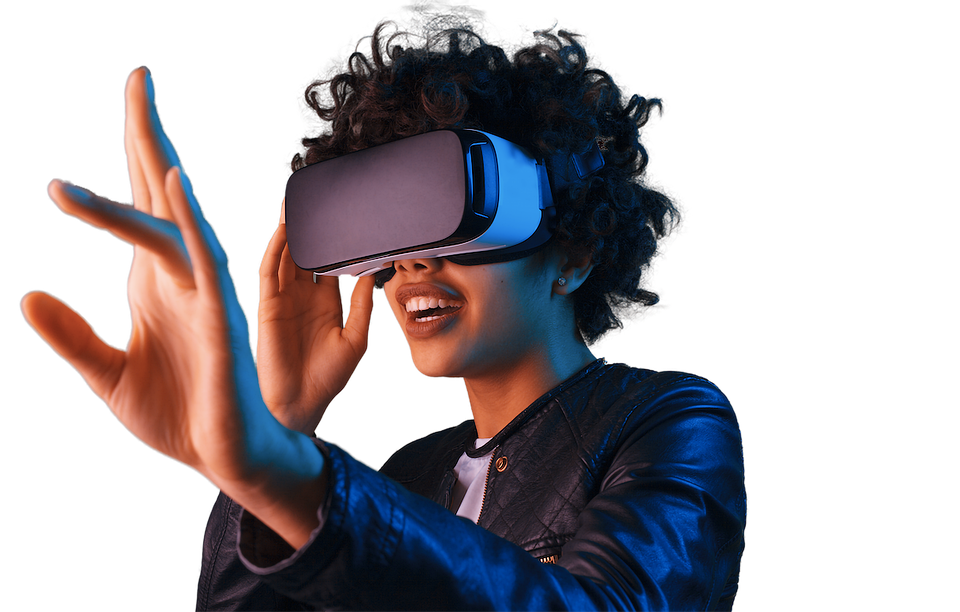 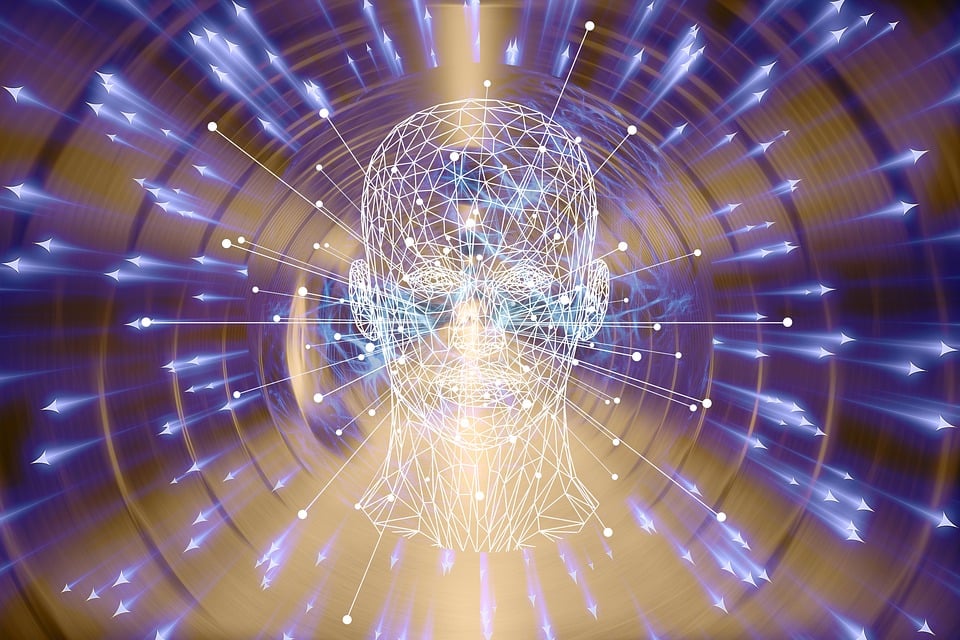 Virtuální a rozšířená realita
Rozšířená realita nebo také „augmentovaná realita” (AR) je označení pro vizuální dosazení digitálního objektu do reality za pomocí 3D skenů okolního prostředí.
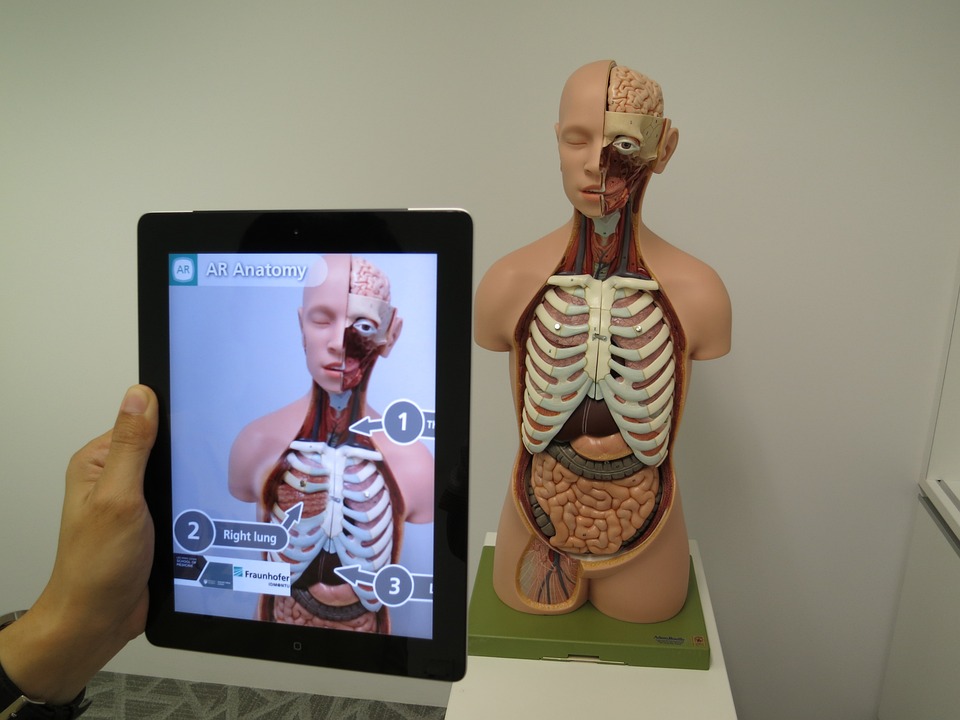 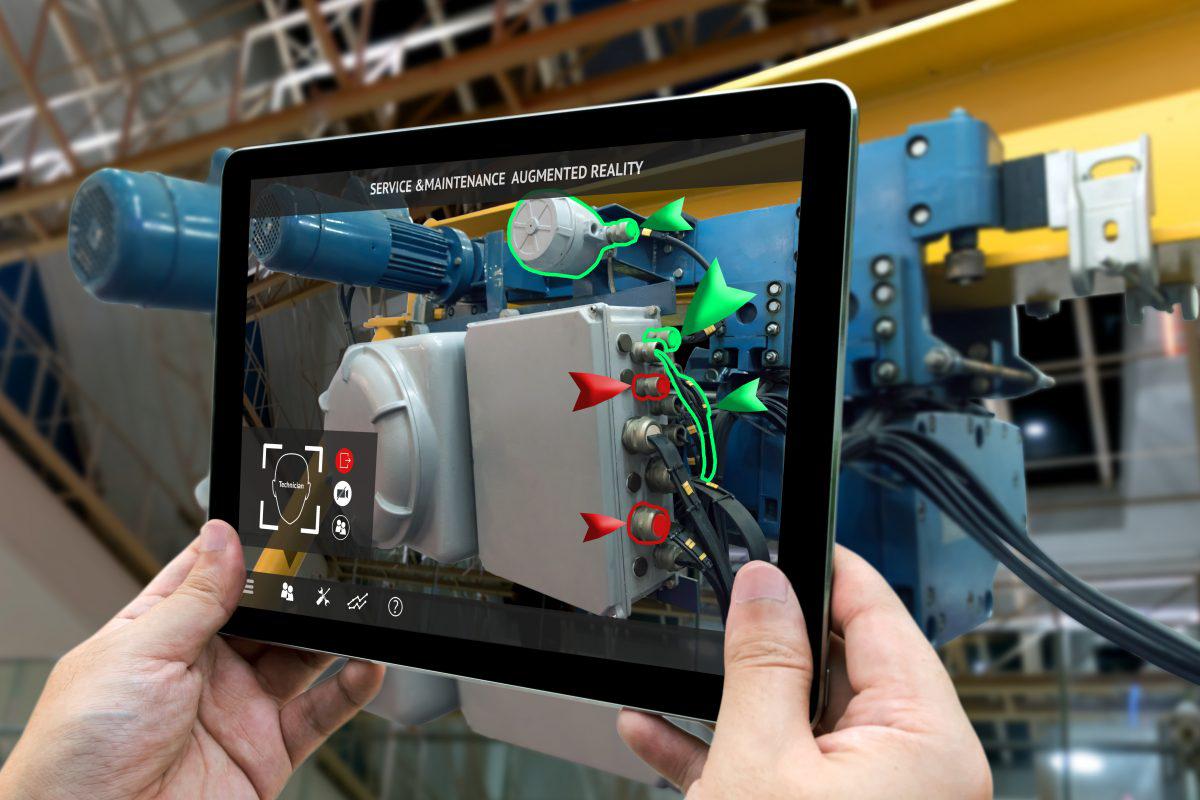 Akcelerometr
slouží k měření statického gravitačního zrychlení, které umožňuje určit úhel vychýlení měřeného objektu od svislice
gravitační zrychlení ag je zrychlení, které tělesu udílí gravitační síla
ag = 9,823 m·s−2
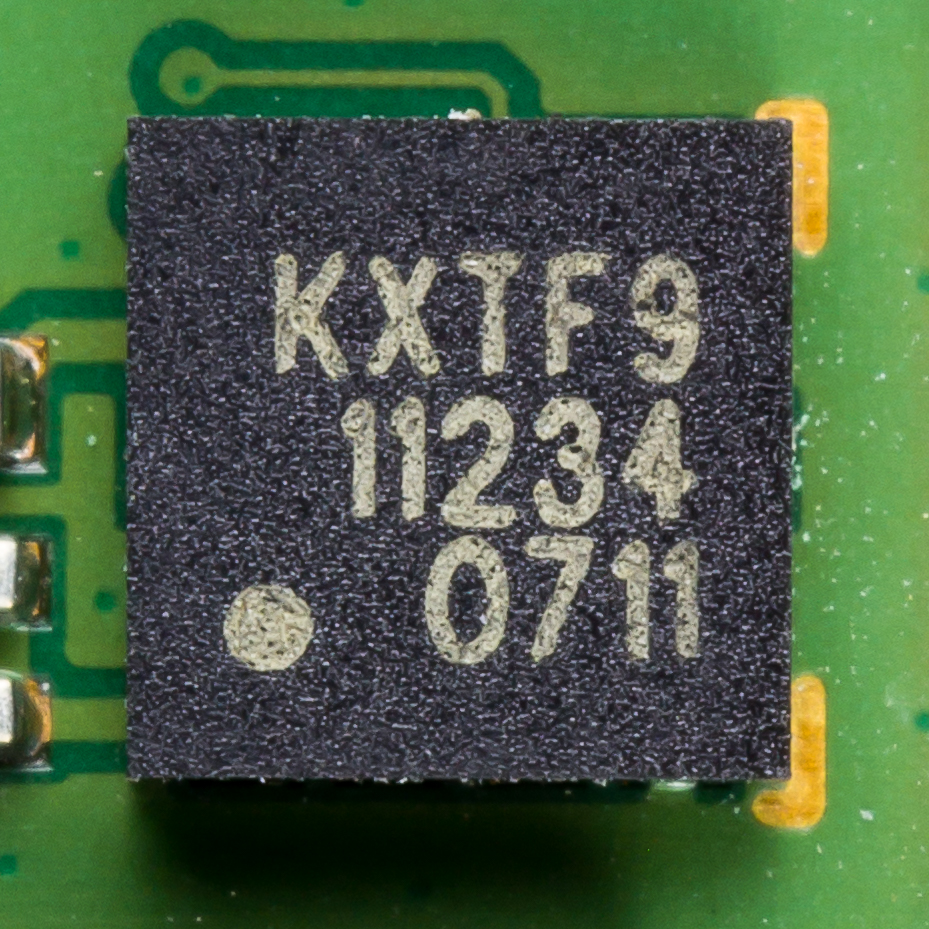 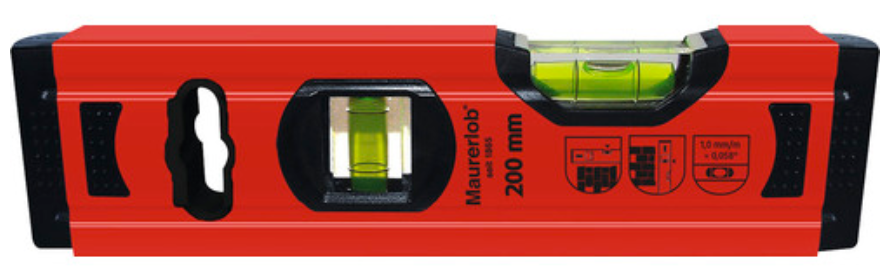 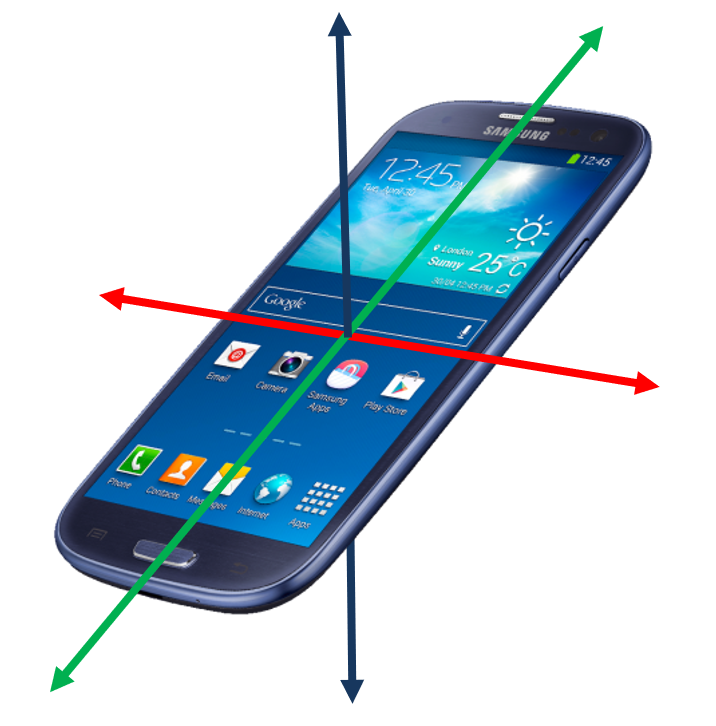 Aplikace Accelerometer
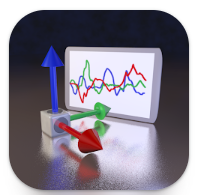 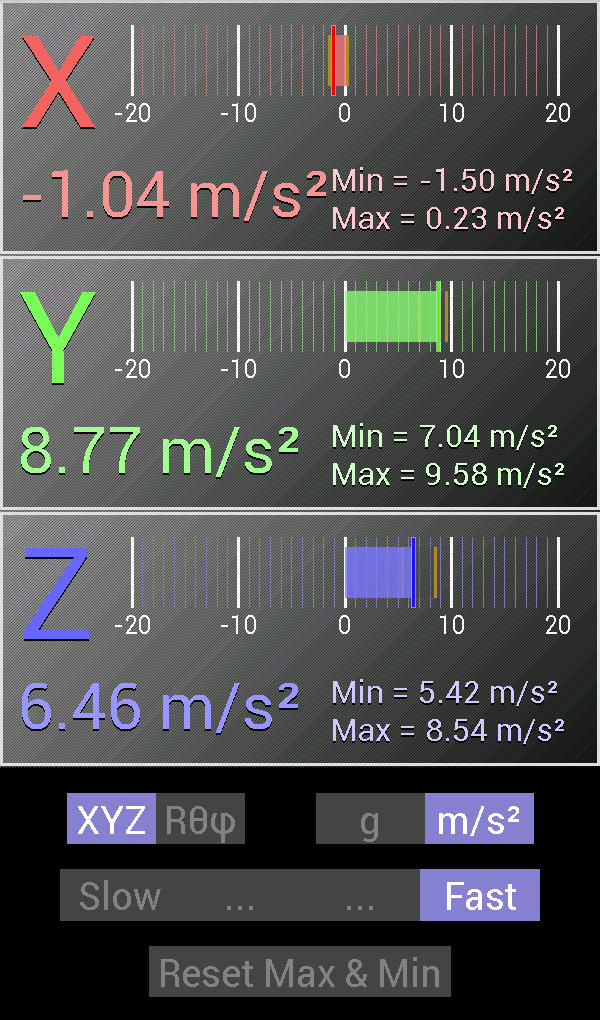 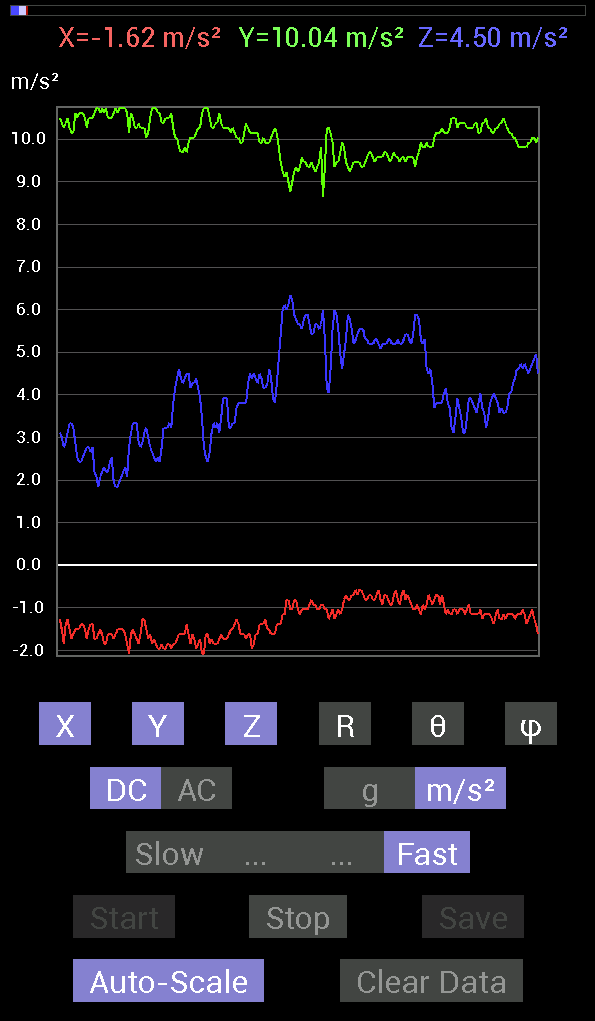 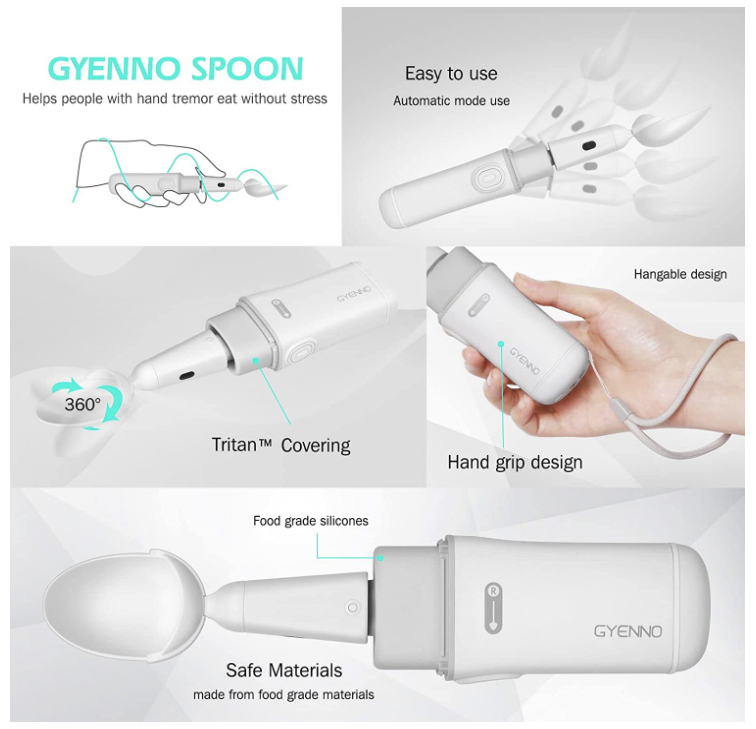 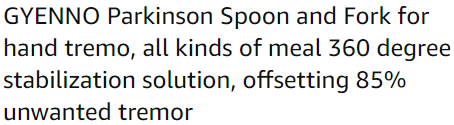 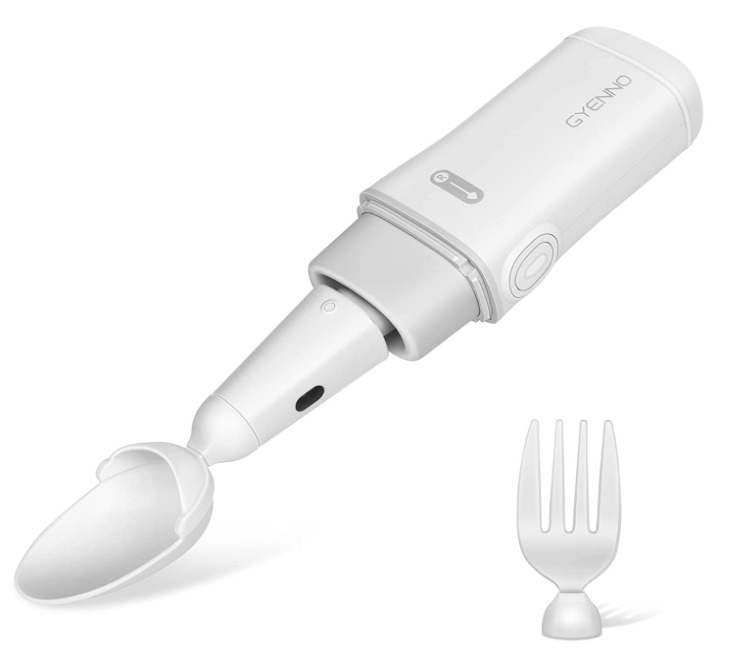 Aplikace Clinometer + bubble level
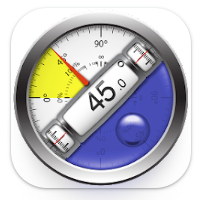 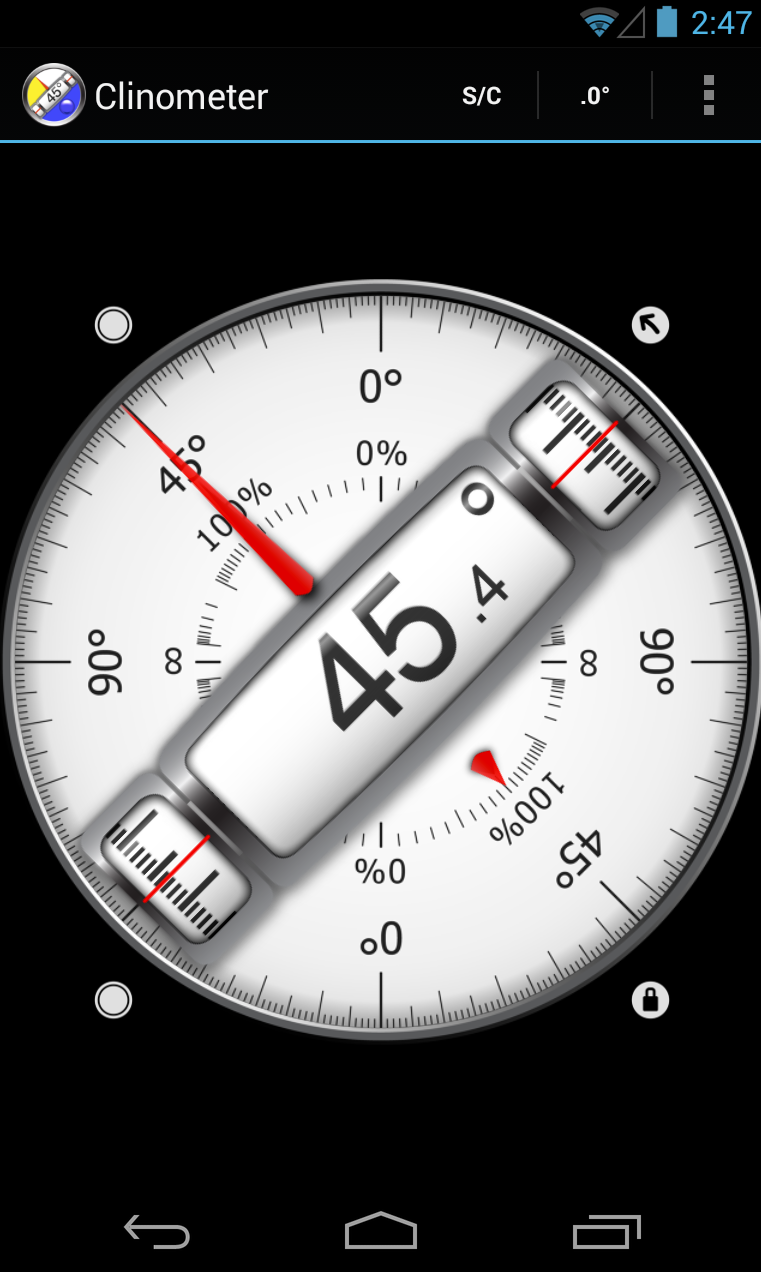 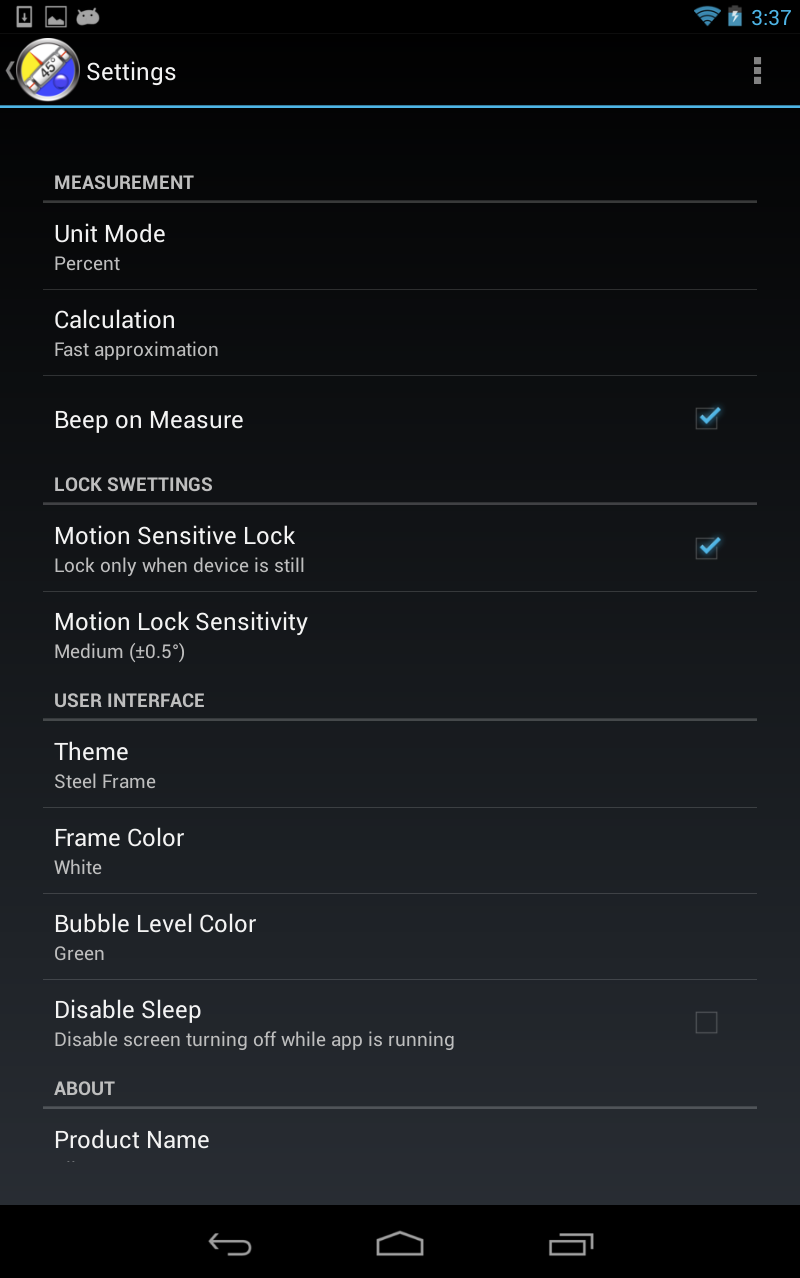 Aplikace Laser Level
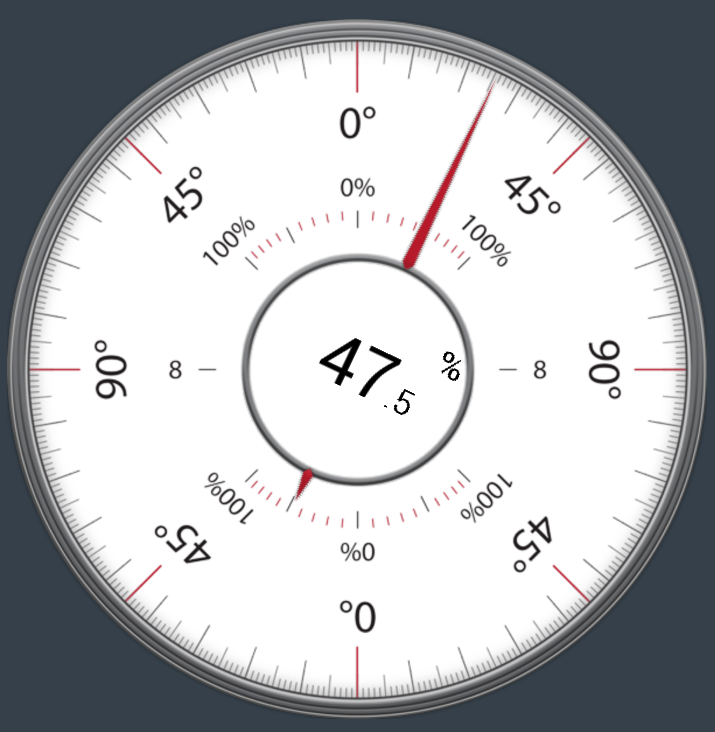 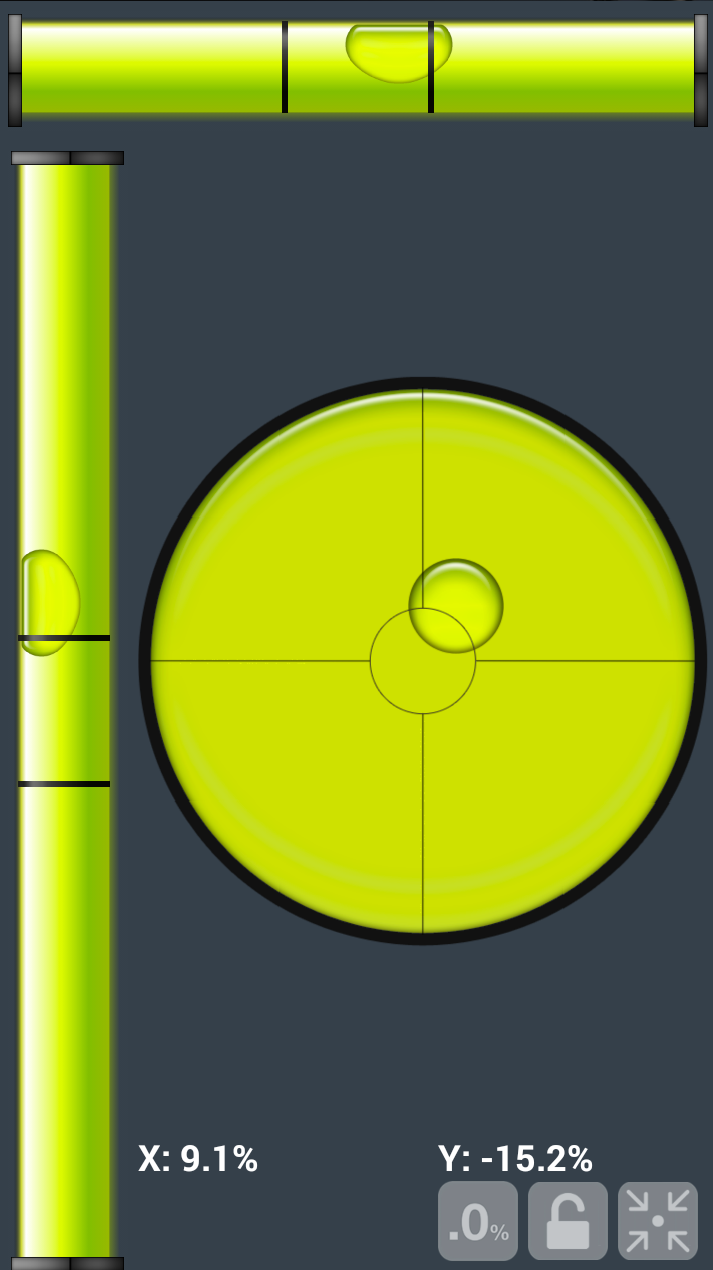 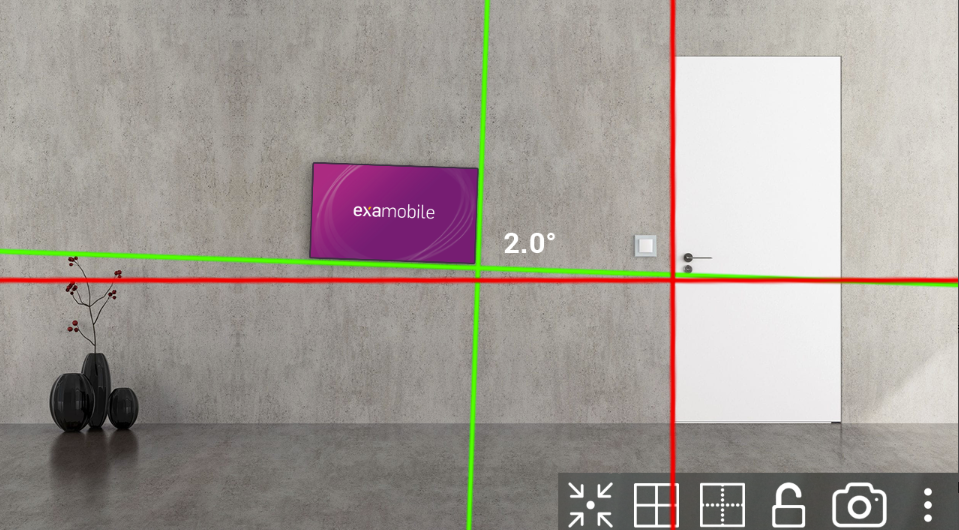 Anaglyf
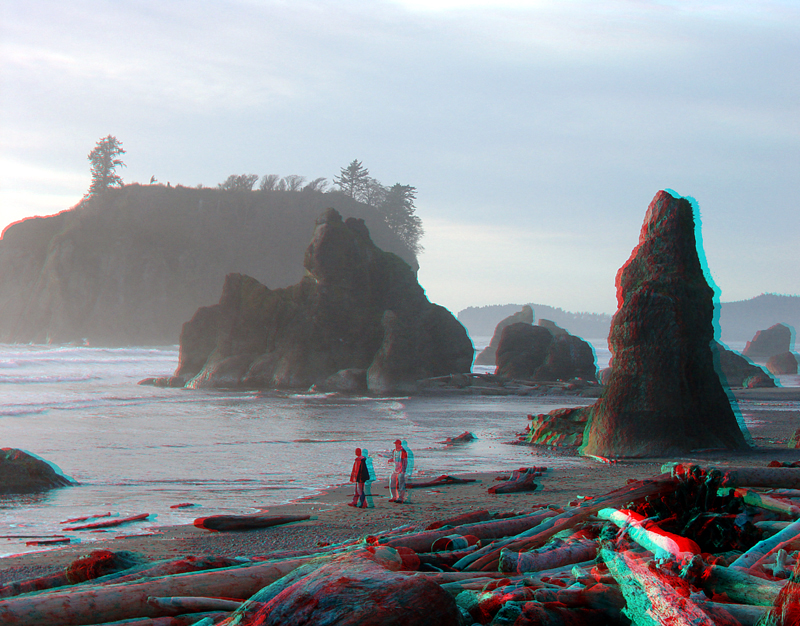 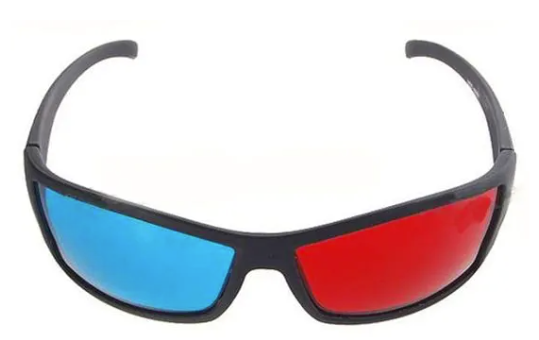 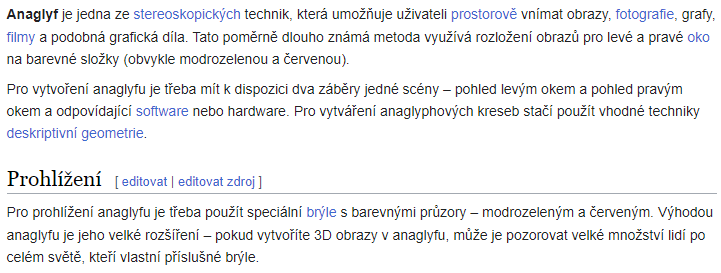 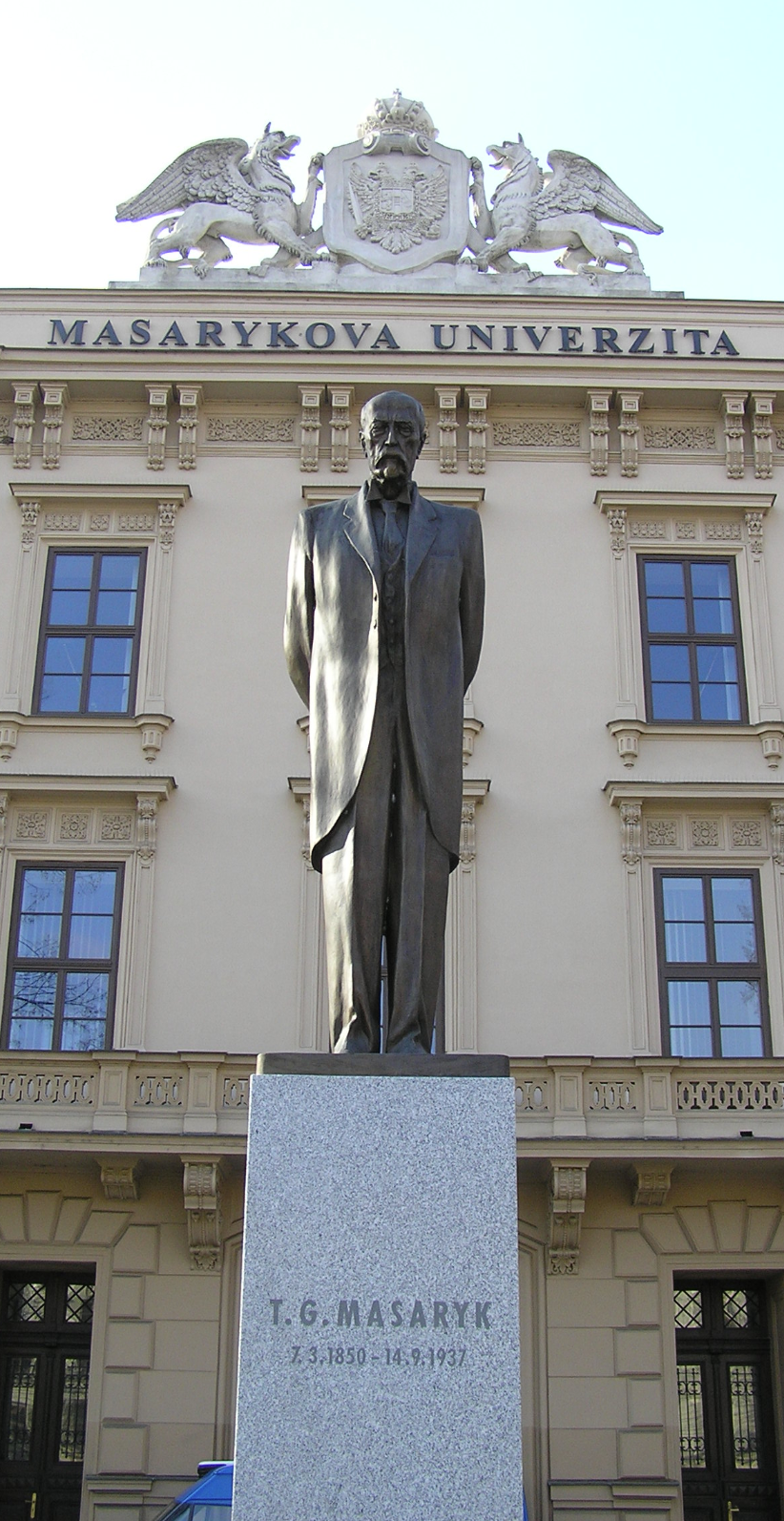 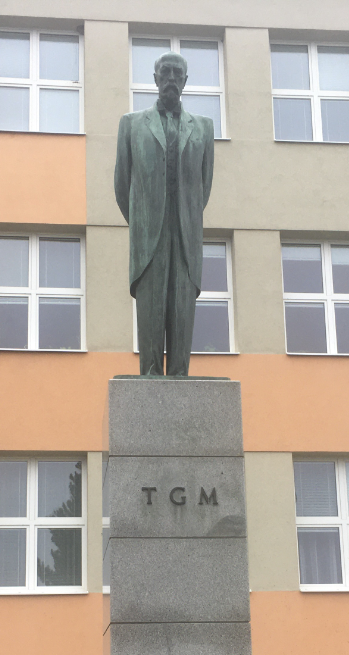 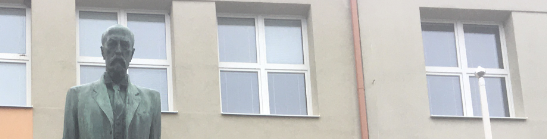 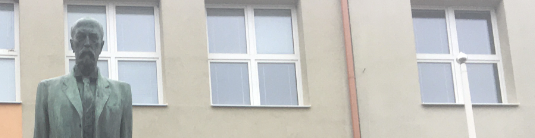 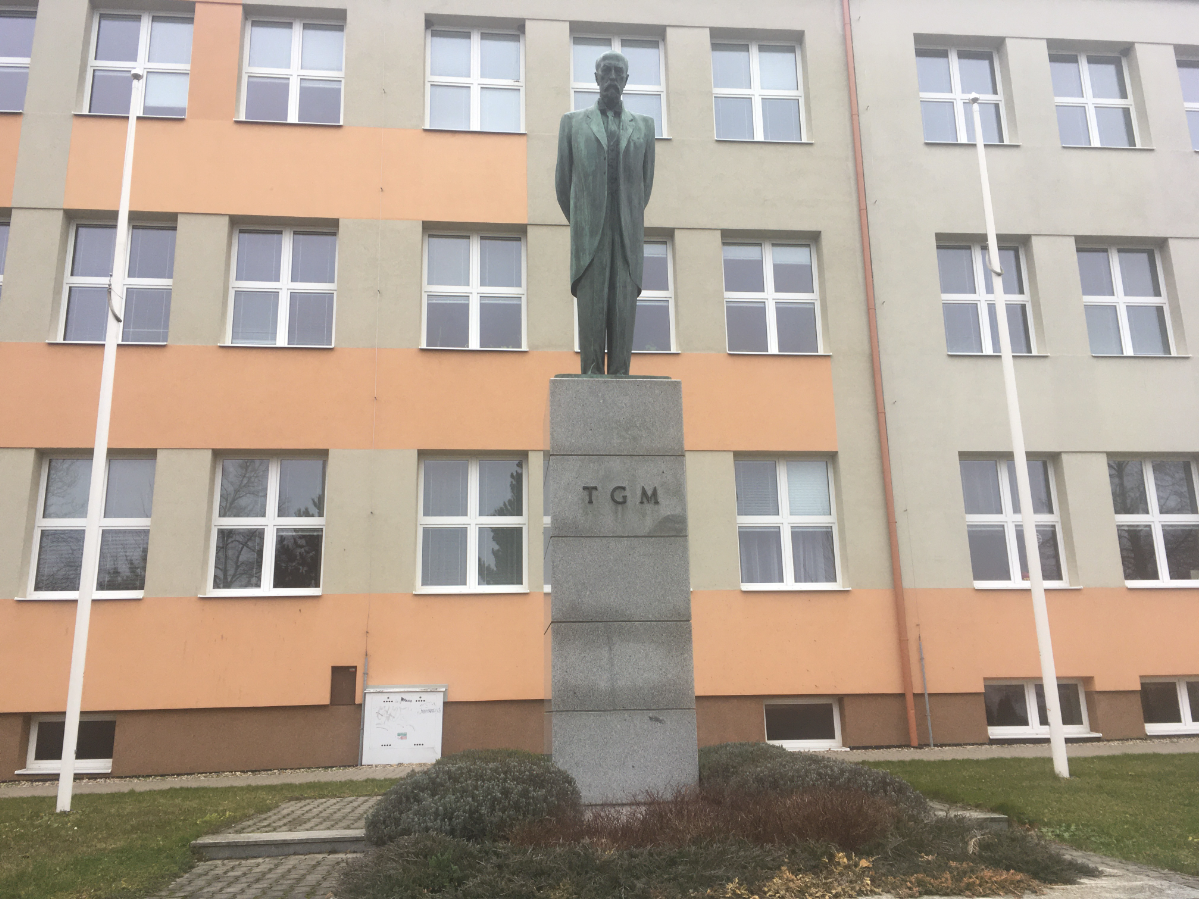 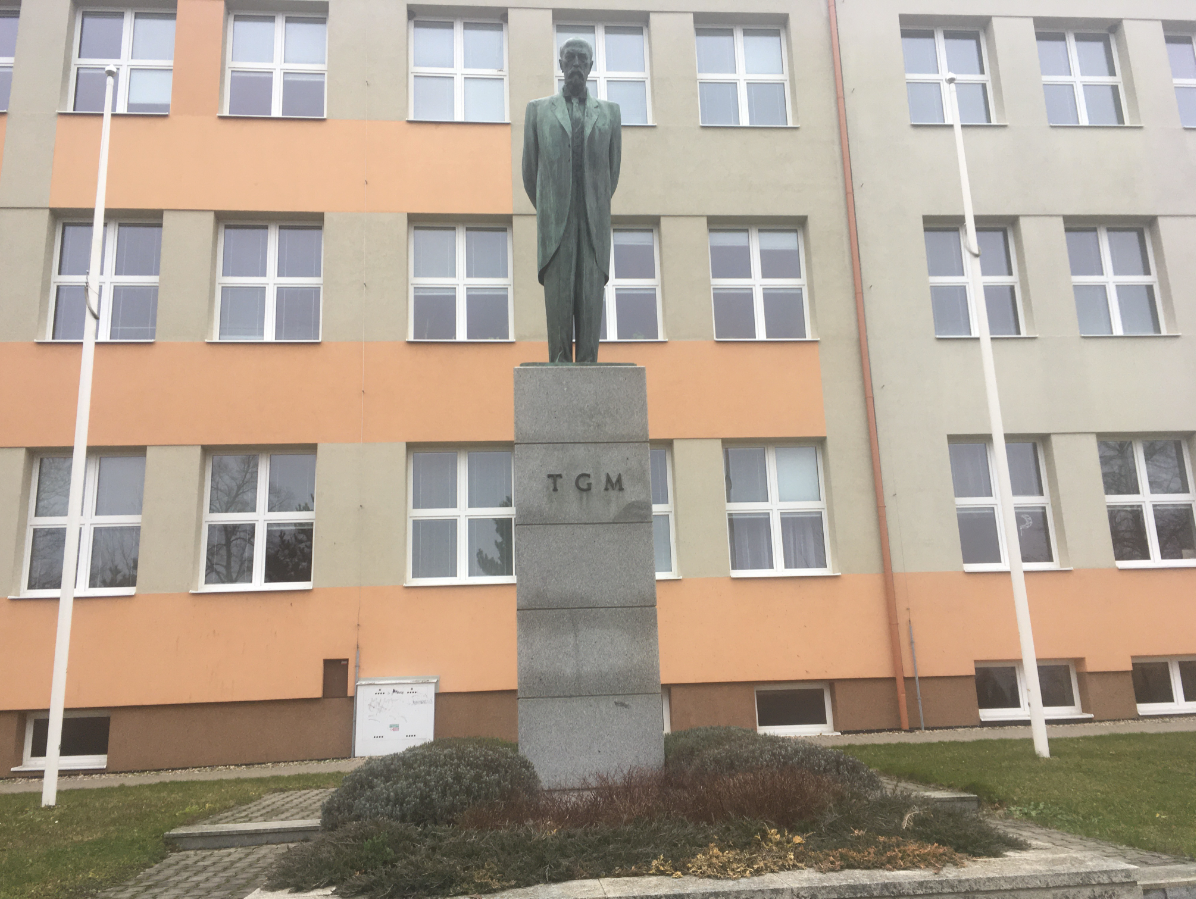 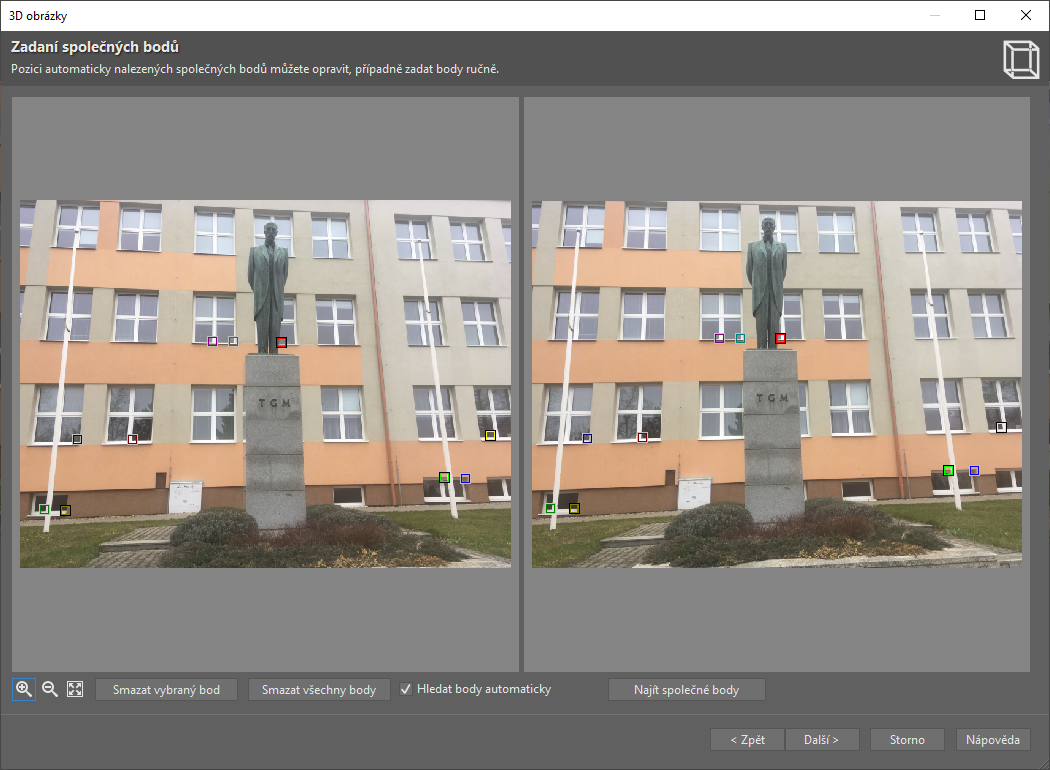 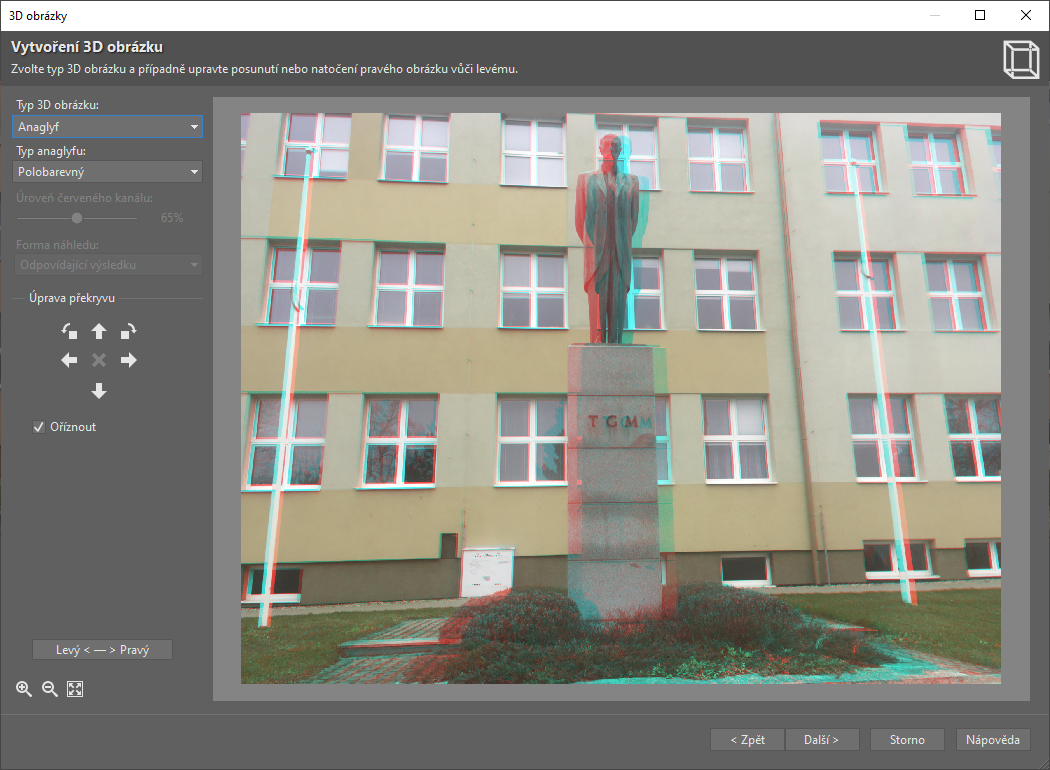 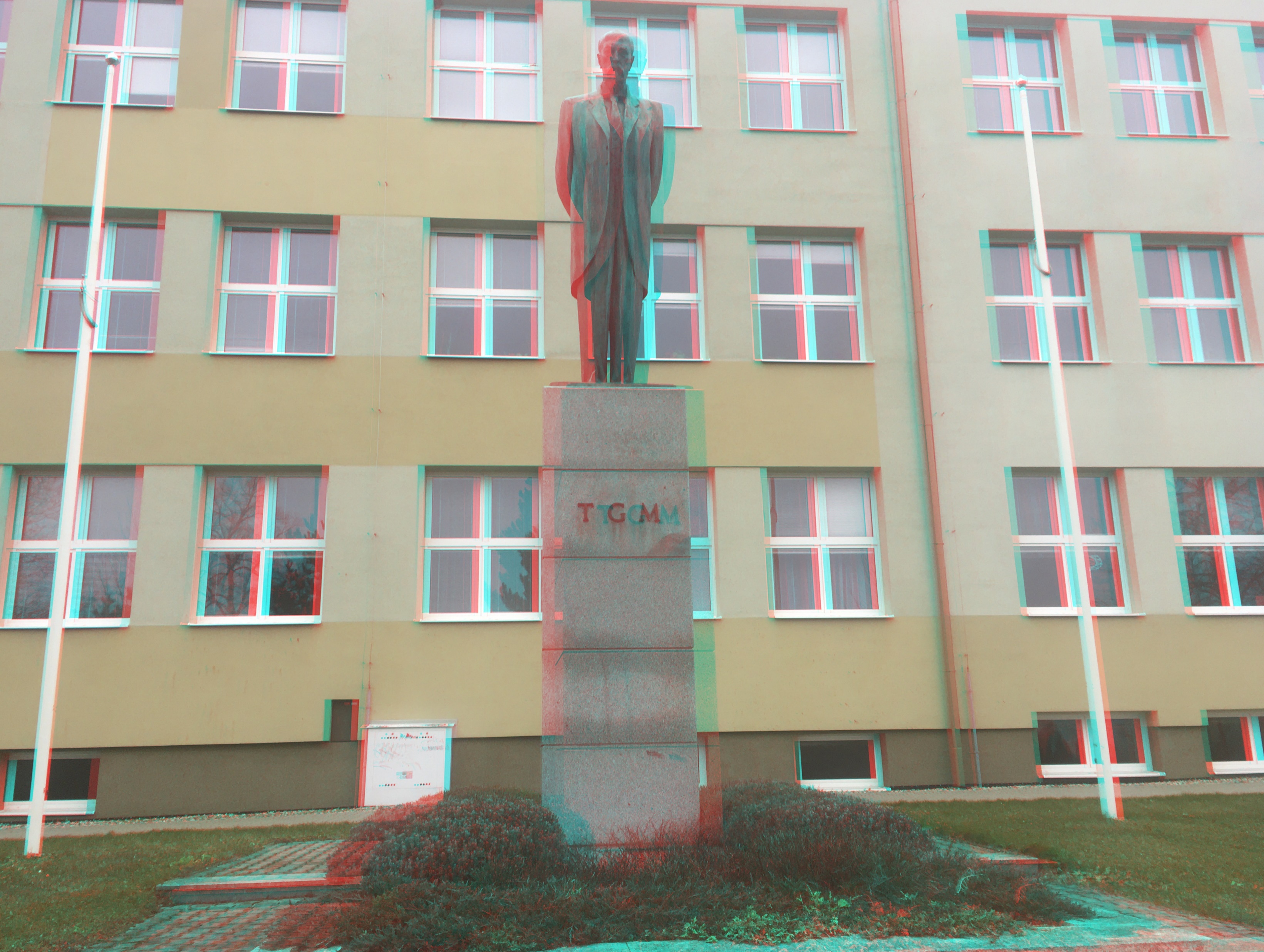 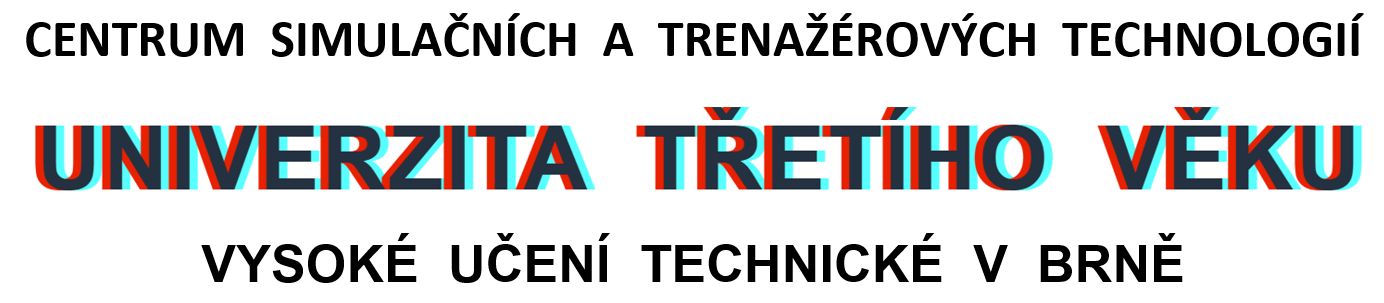 Aplikace Heart Monitor
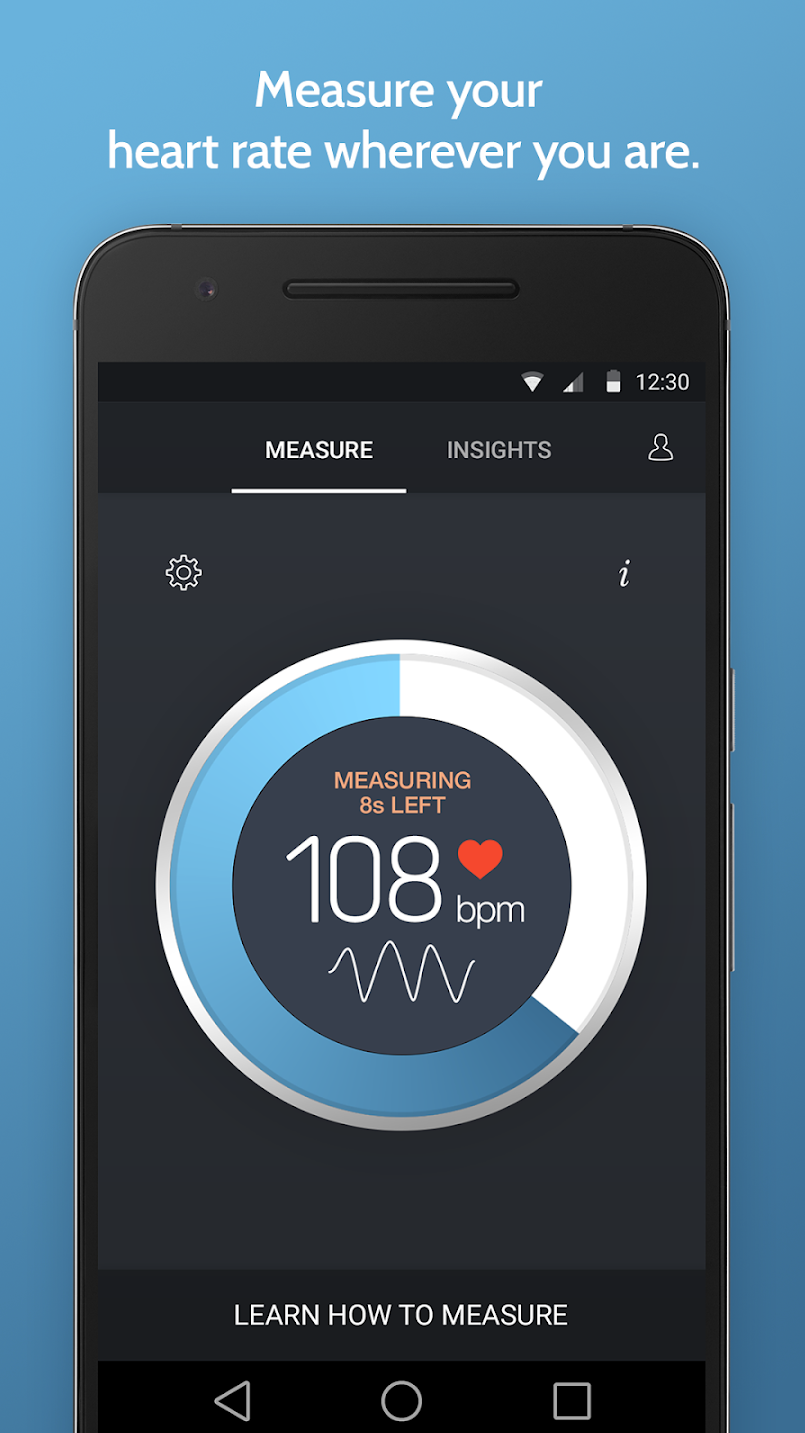 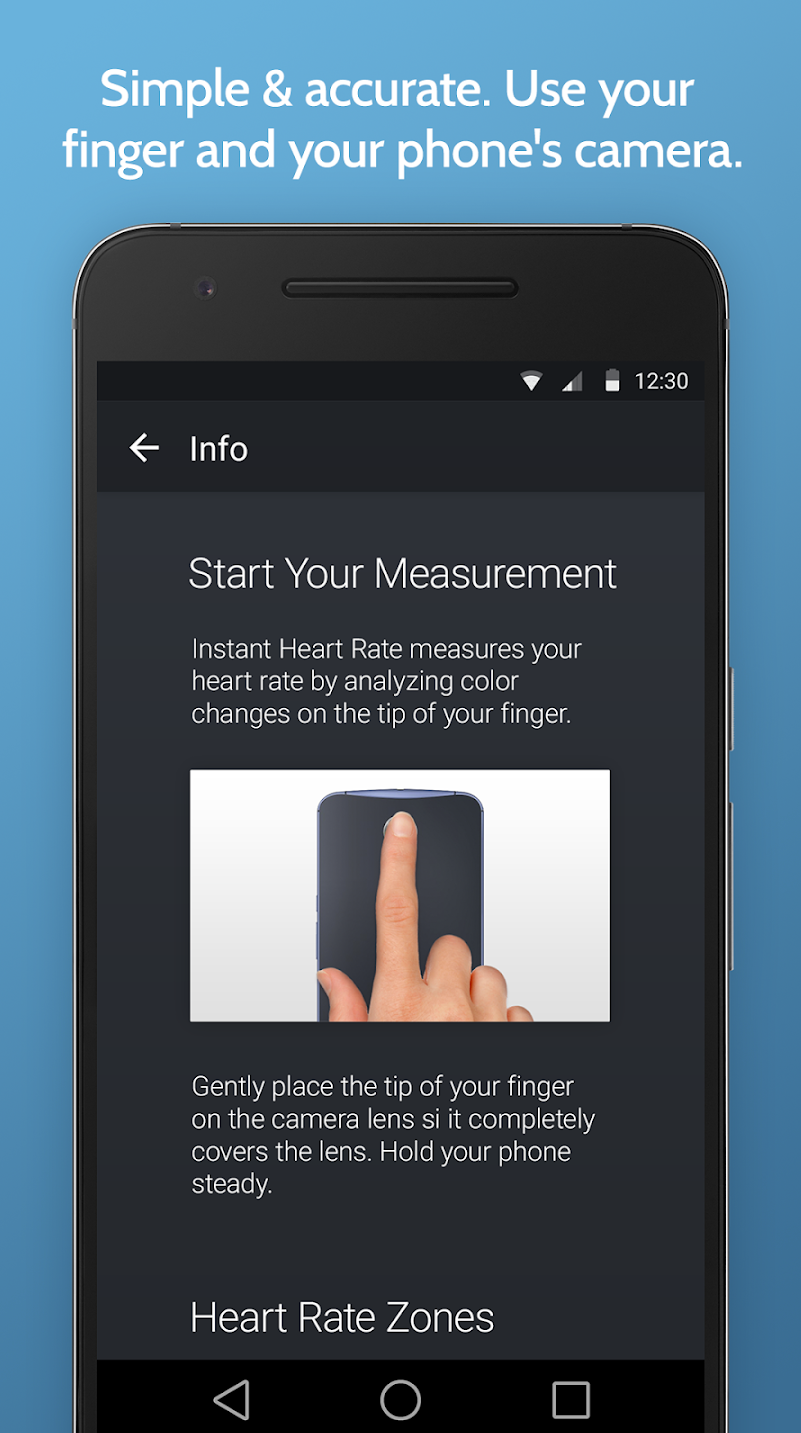 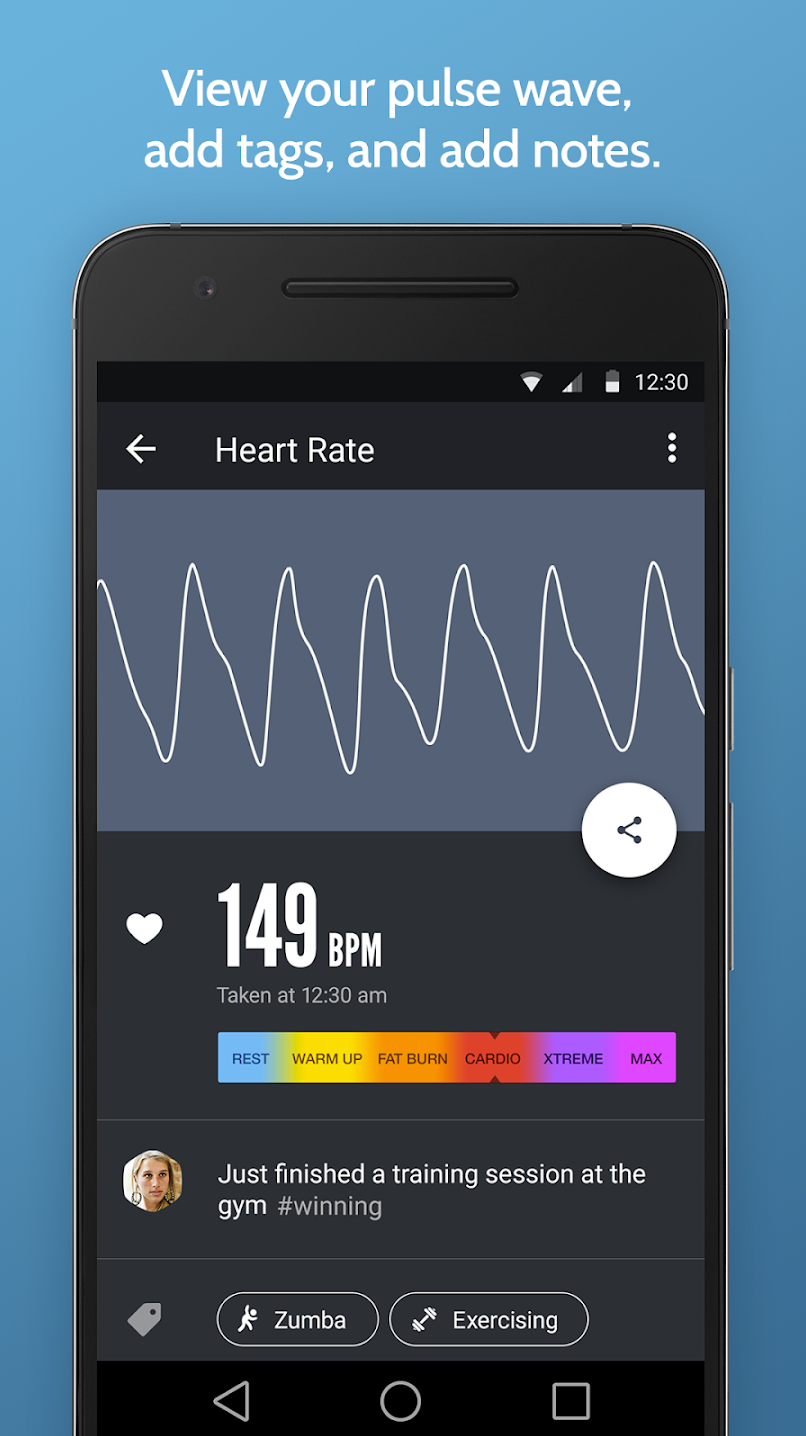 Pulsní oxymetr
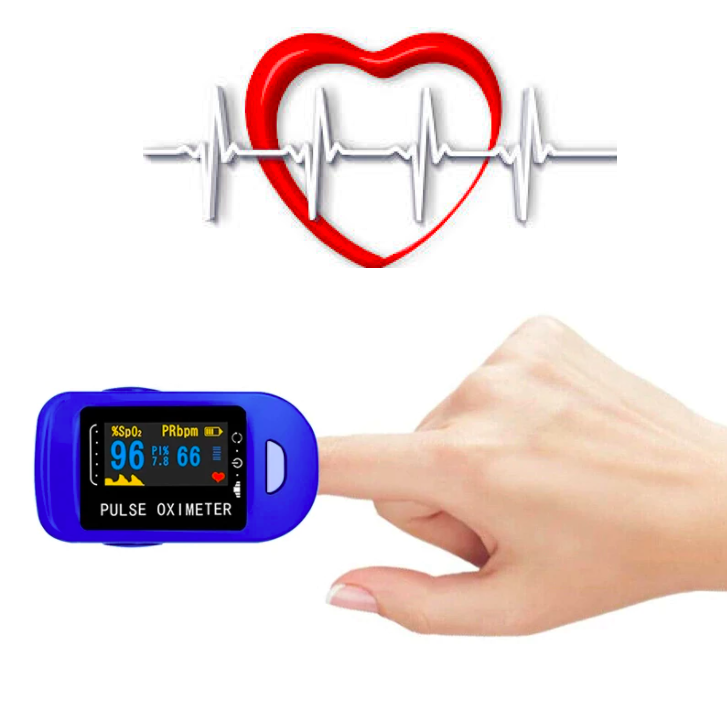 neinvazivní měření saturace hemoglobinu kyslíkem v arteriální části krevního řečiště
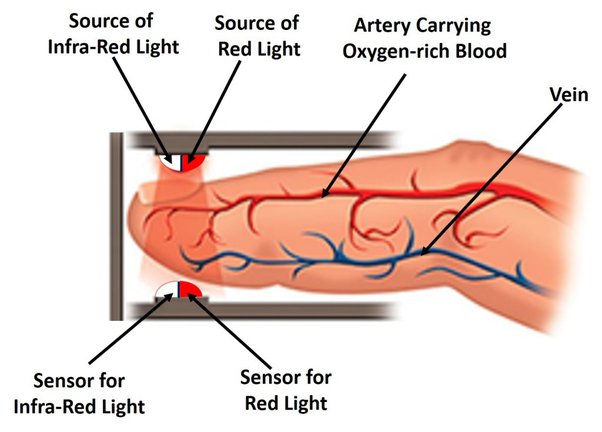 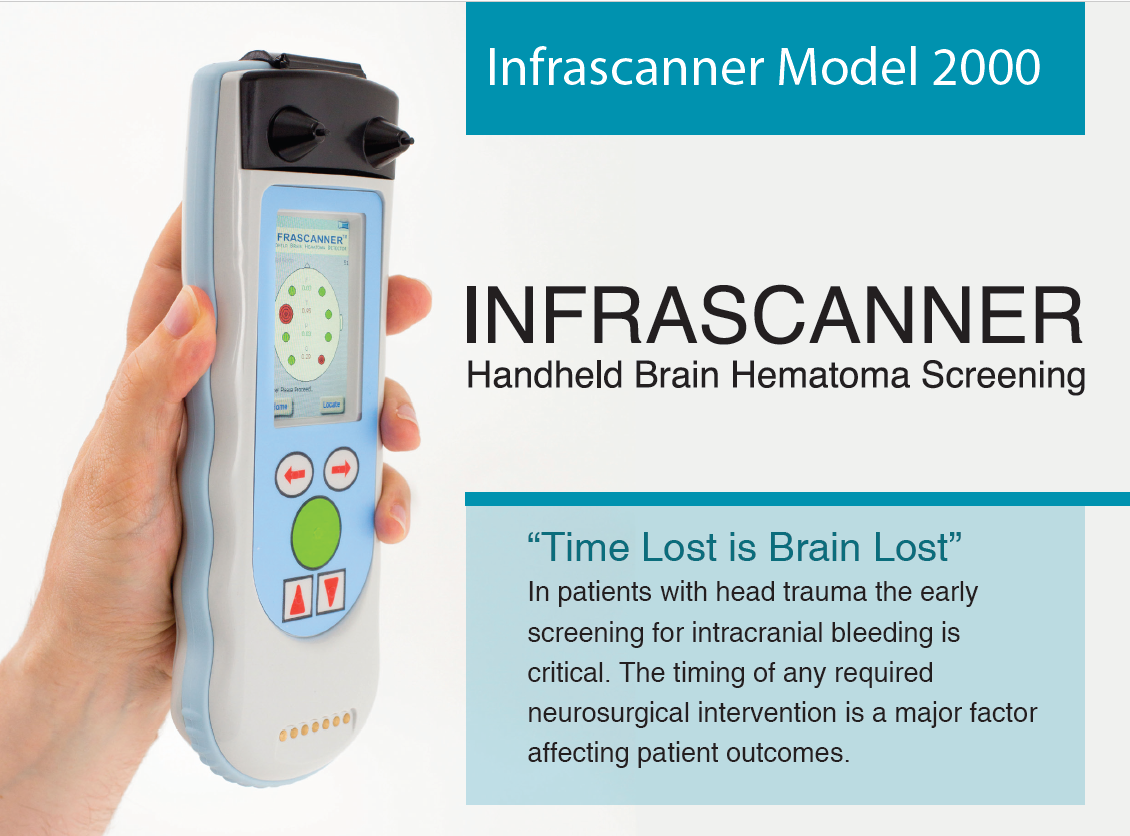 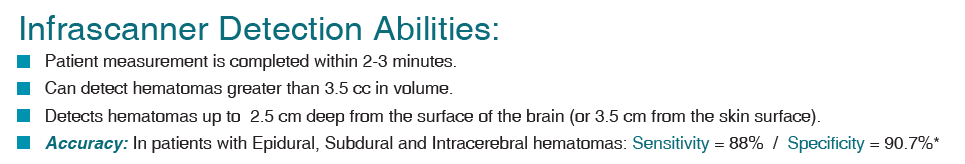 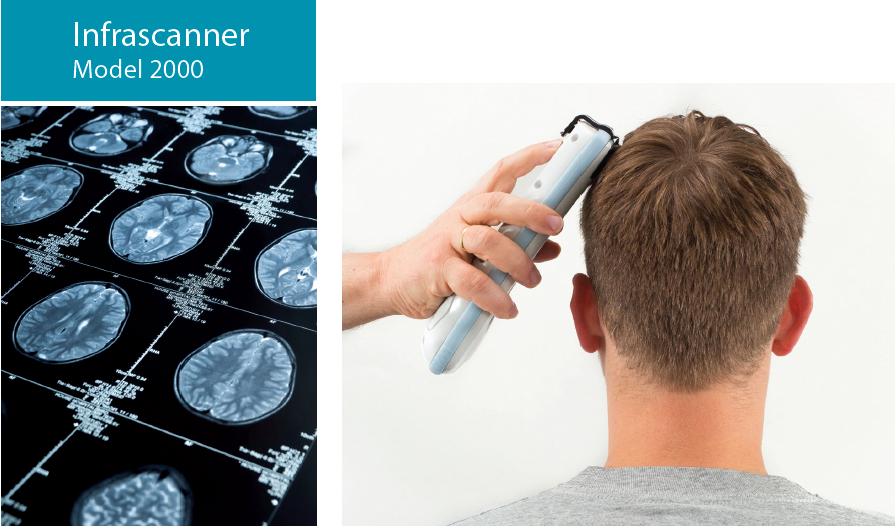 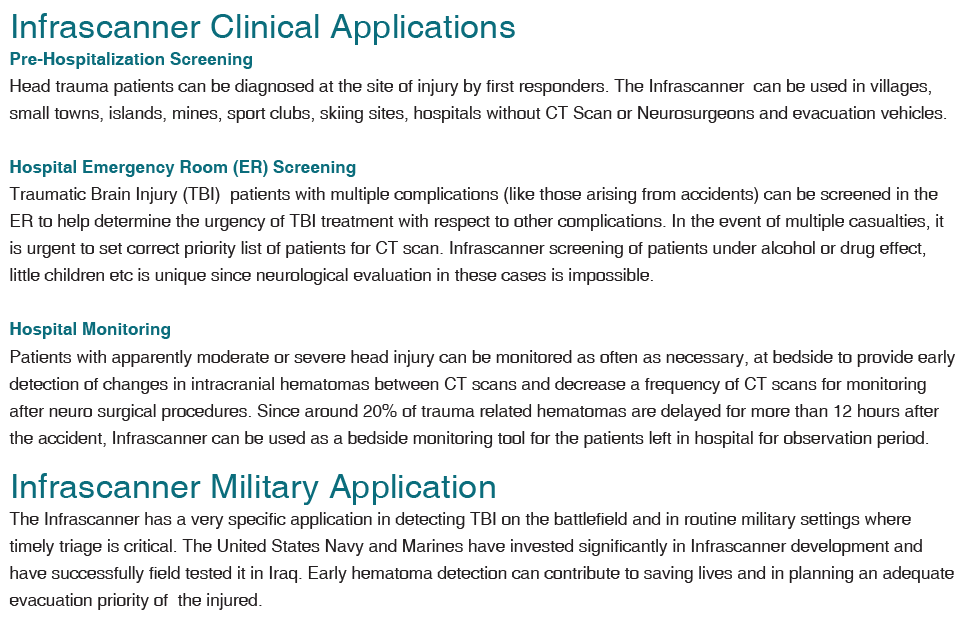 NIRSNear-infrared spectroscopy
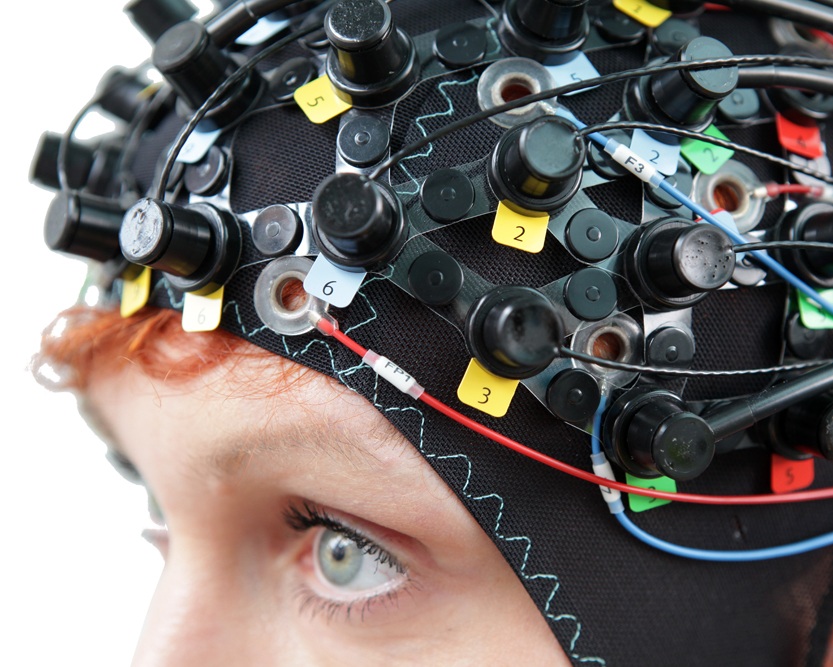 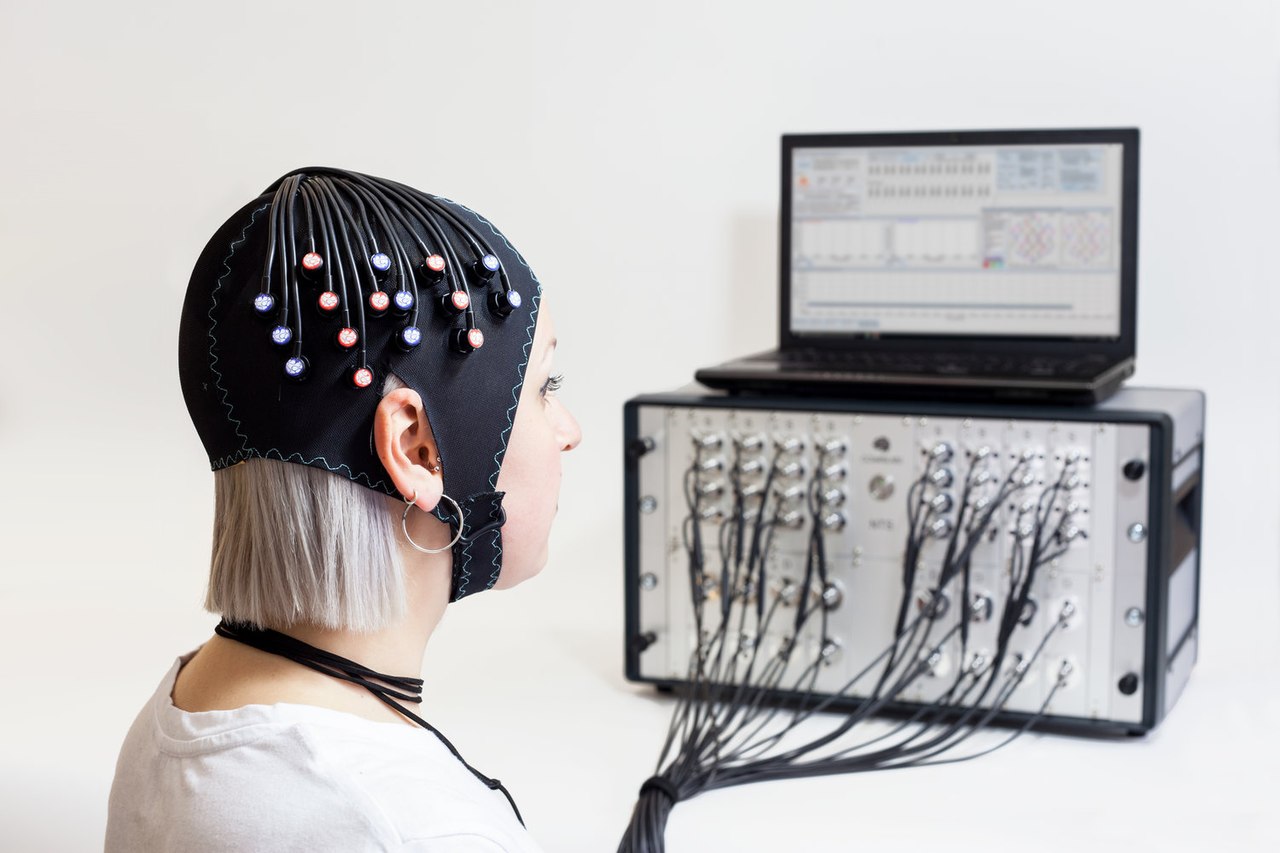